Инжектиране на зависимости
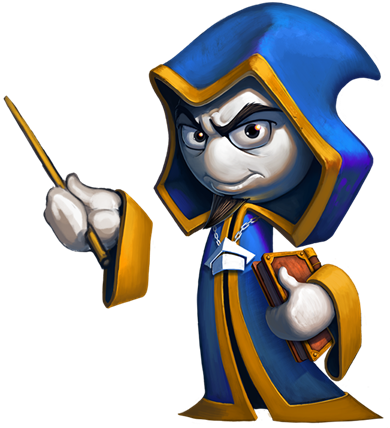 ООП
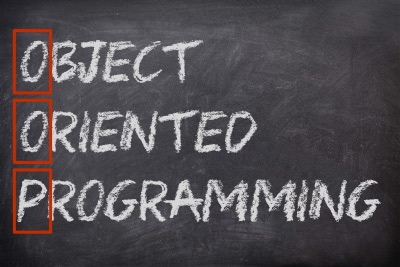 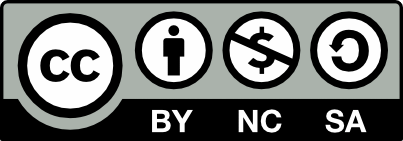 Учителски екип
Обучение за ИТ кариера
https://it-kariera.mon.bg/e-learning/
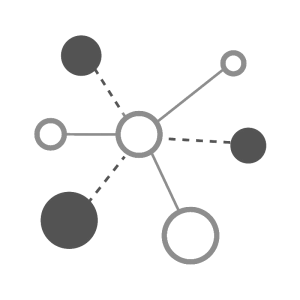 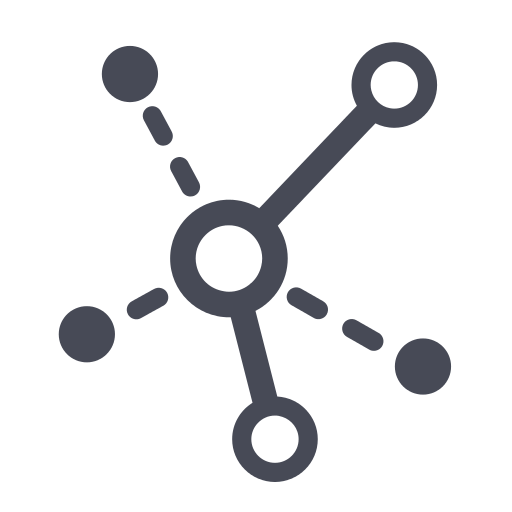 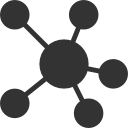 Зависимости
Изолиране на поведения
2
Свързаване и тестване
Да разгледаме следния код
Искаме да тестваме единично поведение
Конкретна имплементаиця
public class Bank {
  private AccountManager accountManager;

  public Bank() {
    this. accountManager = new AccountManager();
  }

  public AccountInfo getInfo(String id) { … }
}
Bank зависи от AccountManager
3
Свързване и тестване (2)
Трябва да намерим решение да разграничим класовете
Интерфейс
AccountManager

+Account GetAccount()
Bank наследява бъгове
Bank
AccountManager
ползва
Bank
4
Инжектиране на зависимост
Разграничава класовете и прави кода удобен за тестване
Използайки интерфейс
public interface IAccountManager { 
  Account Account { get; }
}

public class Bank {
  private IAccountManager accountManager;

  public Bank(IAccountManager accountManager)
  {
    this.accountManager = accountManager;
  }
}
Независим от имплементацията
Инжектиране на зависимост
5
Цел: Изолиране на поведението за тестване
С други думи, да застопорим всички мърдащи се части
[Test]
public void TestGetInfoById()
{
  AccountManager manager = new AccountManager()
  {
    public Account Account(String id) { … } 
  }

  Bank bank = new Bank(manager);
  AccountInfo info = bank.getInfo(id);

  // Assert…
}
Анонимен клас
Фалшива имплементация на интерфейс с фиксирано поведение
6
Задача: Фалшиви Axe и Dummy
Тествайте дали герой получава XP когато мишената умре
За да направите това, първо: 
Направете Hero класа тестваем (чрез инжекция на зависимост)
Направете интерфейси за Axe и Dummy
Интерфейс IWeapon 
Интерфейс ITarget 
Създайте тест използвайки фалшив Weapon и фалшив Dummy
7
Решение: Фалшиви Axe и Dummy
public interface IWeapon {
  void Attack(Target target);
  int AttackPoints { get; }
  int DurabilityPoints { get; }
}
public interface ITarget {
  void TakeAttack(int attackPoints);
  int Health { get; }
  int GiveExperience();
  bool IsDead();
}
8
Решение: Фалшиви Axe и Dummy (2)
// Hero: Инжекция на зависимост чрез конструктора
public Hero(String name, IWeapon weapon)
{
  this.name = name;
  this.experience = 0;
  this.weapon = weapon;
}
public class Axe : IWeapon {
  public void attack(ITarget target) { … }
}
9
Решение: Фалшиви Axe и Dummy (3)
public class FakeTarget : ITarget
{
  public void TakeAttack(int attackPoints)
  {
  }
  public int Health => 0;
  public int GiveExperience()
  { return 20; }
  public bool IsDead()
  { return true; }
}
// TODO: Имплементирайте FakeWeapon
10
Решение: Фалшиви Axe и Dummy (4)
private const string HeroName = "Pesho"
[Test]
public void HeroGainsExperienceAfterAttackIfTargetDies()
{
  ITarget fakeTarget = new FakeTarget()
  IWeapon fakeWeapon = new FakeWeapon()

  Hero hero = new Hero(HeroName, fakeWeapon);
  hero.attack(fakeTarget);  

  // Assert…
}
11
Фалшиви имплементации (Mocks)
Не е четимо, тромаво и стереотипно
[Test]
public void TestRequiresFakeImplementationOfBigInterface() {
  // Arrange
  Database db = new BankDatabase() {
    // Твърде много методи…
  }

  AccountManager manager = new AccountManager(db);

  // Act…
  // Assert…
}
Не е удачно при големи интерфейси
12
Инжектиране на зависимости
https://it-kariera.mon.bg/e-learning/
Министерство на образованието и науката (МОН)
Настоящият курс (презентации, примери, задачи, упражнения и др.) е разработен за нуждите на Национална програма "Обучение за ИТ кариера" на МОН за подготовка по професия "Приложен програмист"


Курсът е базиран на учебно съдържание и методика, предоставени от фондация "Софтуерен университет" и се разпространява под свободен лиценз CC-BY-NC-SA
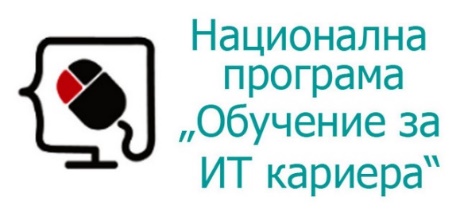 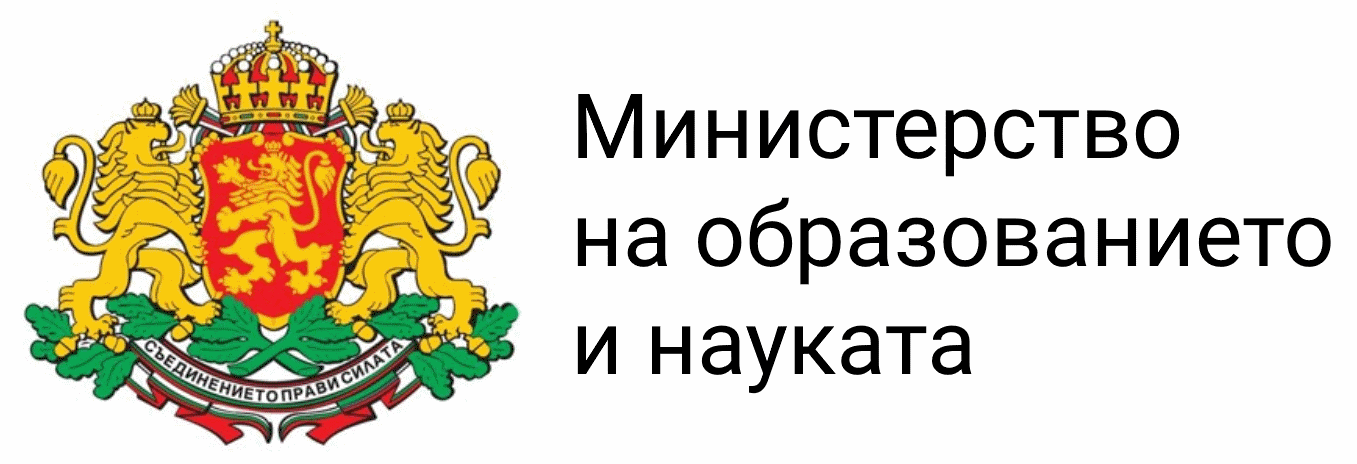 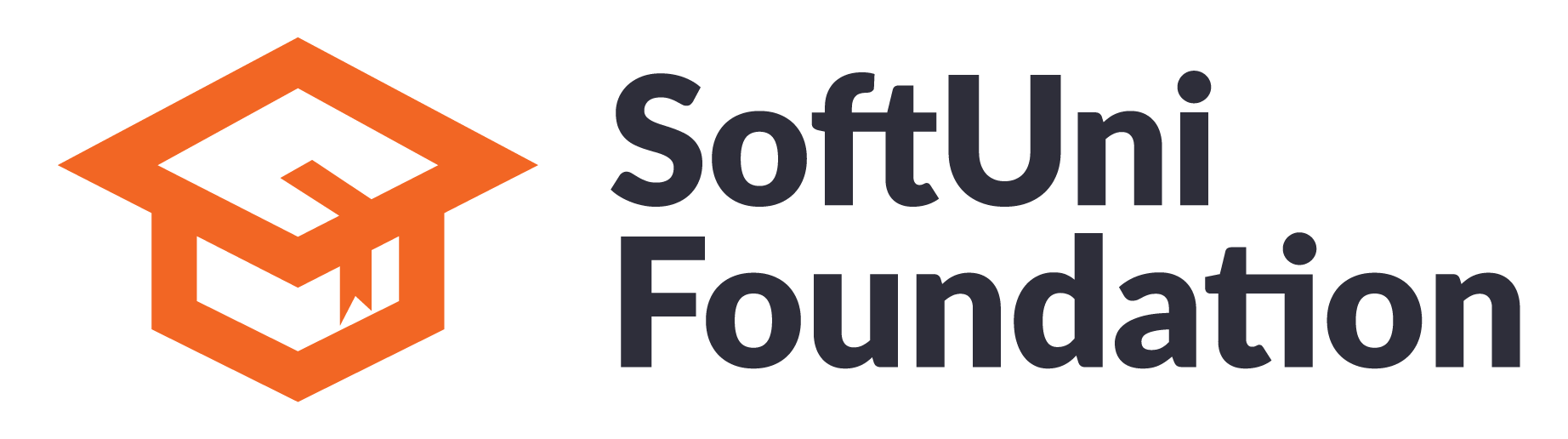 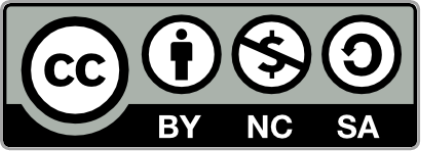 14